International financeLecture 1: risk & return overview
What’s This?
Expected Value Line Growth (Return)
EXIT
Risk-Free Rate
ENTRY
Initial
Investment
Expected Value Line Growth (Return)
EXIT
Risk Premium
Risk-Free Rate
ENTRY
Initial
Investment
Expected Value Line Growth (Return)
EXIT
Risk (Volatility)
Risk Premium
Risk-Free Rate
ENTRY
Initial
Investment
The Study of Finance
Buying Stocks / Buying Bonds
Buying Assets / Equipment
Starting a New Project
Buying a Company
Starting a new Company
3 FACTORS BEFORE YOU INVEST
Measure  Expected Return
Quantify Risk
Set Time (Exit)
The Study of Finance
3 FACTORS BEFORE YOU INVEST
Measure  Expected Return
Quantify Risk
Set Time (Exit)
Game: Tossing a Coin to win $6 (Payoff):
Measure Expected Return: $6
Quantify Risk: 50/50 win/loss
Time:  in 2 seconds

How much to Invest?
$3  - mathematically using probability theory is (50% x $6) + (50% x $0) = 	$3 + 0 = $3
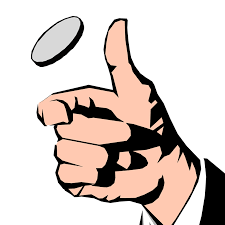 Game: Tossing one dice to win $6 (Payoff):
Measure Expected Return: $6
Quantify Risk: 1/6 to win, 5/6 to lose
Time:  in 2 seconds

How much to Invest?
$1  - mathematically using probability theory is (1/6 x $6) + (5/6 x $0) = 
	$1 + 0 = $1
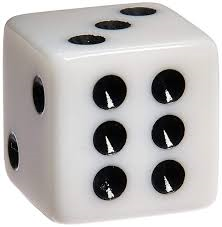 The Study of Finance
Risks that are pushing the Value Line down
FIELDS OF FINACE
Corporate Finance
Investment Analysis
Credit Analysis
EXIT
Risk (Volatility)
Expected Value Line Growth (Return)
Finance Strategies to Keep the Value Line Up
Initial
Investment
ENTRY
3 FACTORS BEFORE YOU INVEST
Measure  Expected Return
Quantify Risk
Set Time (Exit)
The Study of Finance
Corporate Finance
Risks that are pushing the Value Line Down:
Economy
Competition
Government
Disasters
Other Systemic/Firm Specific Risks

Strategies to Keep the Value Line Up
Operating Strategies
Transactional Strategies
Financing Strategies
Social Responsibility
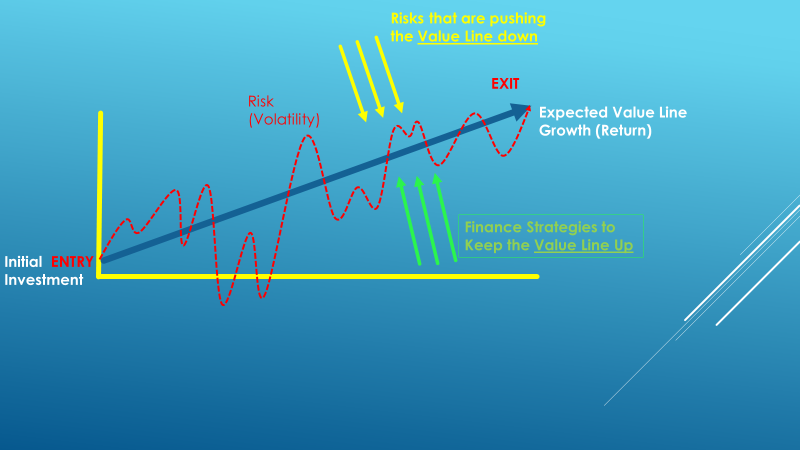 The Study of Finance
Investments
Risks that is pushing the Value Line Down:
Economy and Markets
Government & Regulation
Liquidity
Other Systemic/Firm and Asset Class Specific Risks

Strategies to Keep the Value Line Up
Allocation/Diversification Strategies
Hedging Strategies (Using Derivatives)
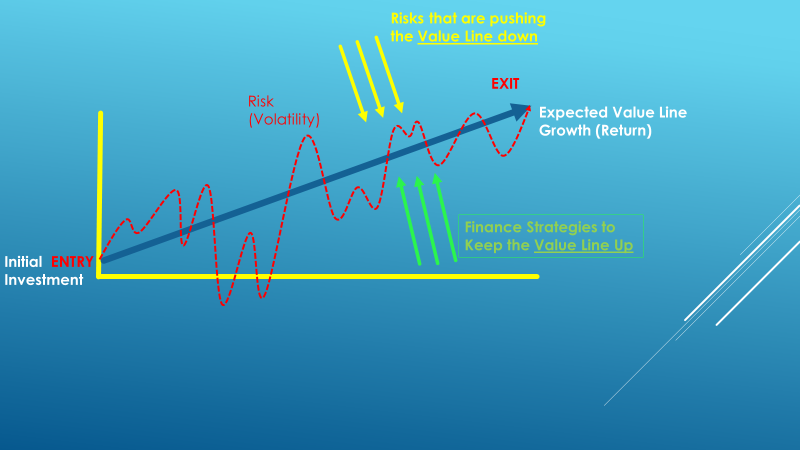 The Study of Finance
Credit Analysis
Risks that is pushing the Value Line Down:
Economy
Government
Other Systemic/Firm and Asset Class Specific Risks

Strategies to Keep the Value Line Up
Loan / Bond Structure
Debt Capacity Analysis
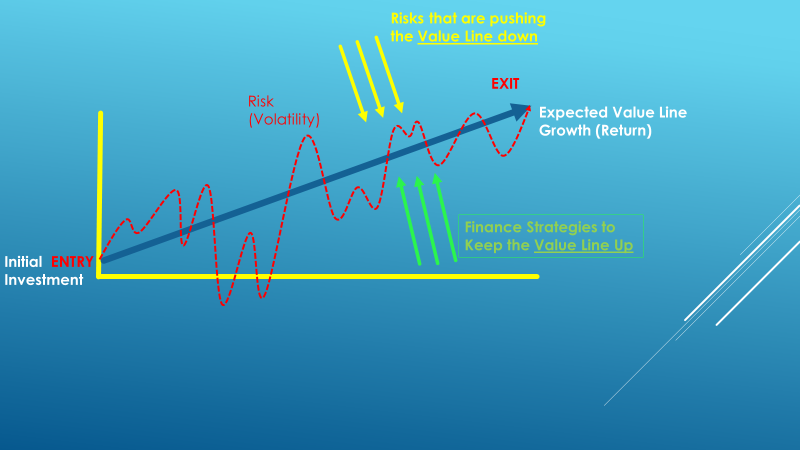 The Study of Finance
Finance, Investments and Credit 

Fundamental Analysis :
Understanding Financial Statements
Build Projections
Corporate Valuations
Transaction / Debt Capacity Analysis

Technical Analysis
Stock movements, Standard Deviation
Comparative Analysis/ Regression Analysis and Correlation
Portfolio Analysis measurements CAPM, Sharpe Ratio, Beta, Alpha,

Behavioral Analysis
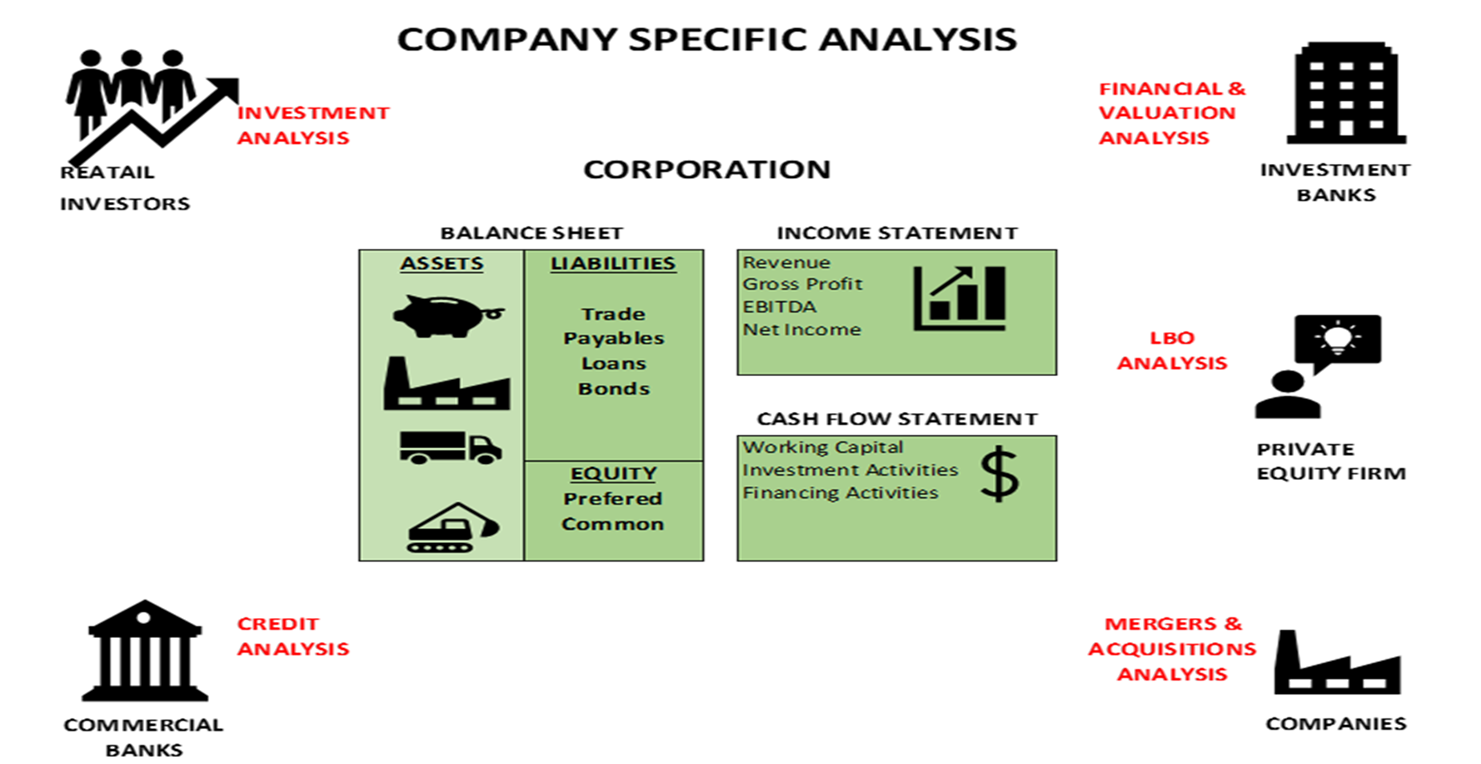 ASSET CLASS:
EQUITY
BONDS
DERIVATIVES
Corporate finance
Learning Objectives (LO)
Identify the basic types of financial management decisions and the role of the financial manager.
Describe the principal characteristics of the different forms of business organization.
Classify the core components of the three (3) principal financial statements: the balance sheet, the income statement, and the statement of cash flows.
Identify commonly-used financial ratios to measure a firm’s financial performance.
Accessing Capital Markets (Primary Markets) – raising capital including equity and debt (Transaction Analysis)
Corporate Valuation Methods
Investment analysis
Learning Objectives (LO)
Apply the principal time value of money (TVM) concepts used in financial analysis and valuation.
Determine the value of debt and equity securities using discounted cash flow methods (DCFs) and alternative valuation techniques.
Apply the Net Present Value (NPV) method and alternative decision rules such as the Internal Rate of Return (IRR) and the Payback Method to evaluate investment projects.
Analyze the tradeoffs between risk and return in capital markets.
Estimate the risk-return tradeoff for diversified investment portfolios by applying the fundamental principles of portfolio theory.